Stability Analysis of QCN:
The Averaging Principle
Balaji Prabhakar

Mohammad Alizadeh, Abdul Kabbani, and Berk Atikoglu
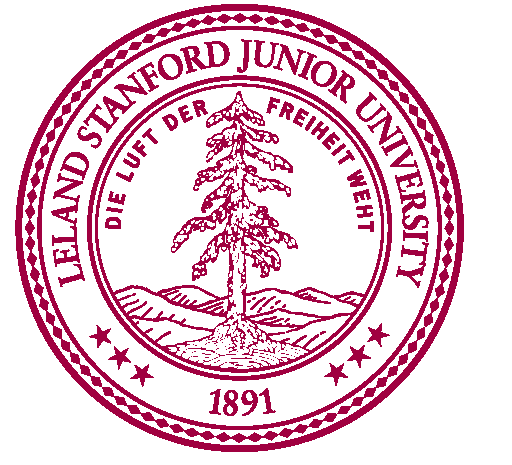 Stanford University
Outline
Quantized Congestion Notification
L2 congestion control developed for IEEE802.11Qau
Fluid model
Linear control analysis

The Averaging Principle
A method for improving robustness of control loops to lag
QCN benefits from the AP
2
Background: Layer 2 Congestion Control
Ethernet is the dominant Layer 2 network technology

The 802.1Qbb standard allows per-priority PAUSE
No packet drops
Congestion spreading can occur

The 802.1Qau standard allows Ethernet switches to directly signal congestion to Ethernet sources (NICs)
We’ve been involved in developing QCN (Quantized Congestion Notification) for the IEEE 802.1Qau standard
3
Congestion control in the Internet
At the router:  DropTail, RED signal congestion by dropping  or marking packets using ECN

At the sender: TCP varies the sending rate

Rich history of algorithm development, control-theoretic analysis and detailed simulation of queue management schemes
Jacobson, Floyd et al, Kelly et al, Low et al, Srikant et al, Misra et al, Katabi et al …
4
Ethernet vs. the Internet
Some significant differences …

No per-packet ACKs in Ethernet, unlike in the Internet
Not possible to know round trip time
So congestion must be signaled to the source by switches
Algorithm not self-clocked
Sources do not start transmission gently (like TCP slow-start); they can potentially come on at the full line rate of 10Gbps
Ethernet switch buffers are much smaller than router buffers (100s of KBs vs 100s of MBs)
Algorithm should be simple enough to be implemented completely in hardware

Note: QCN has Internet relatives---BIC-TCP at the source and the REM/PI queue management schemes
5
Feedback Stabilization in High BDP Networks
In “high BDP” environments, congestion control loops become oscillatory.
Need feedback stabilization


Two main flavors of feedback stabilization:
 
Determine lags (round trip times), apply the correct “gains” 
	 (e.g. FAST, XCP, RCP, HS-TCP).
Include higher order queue derivatives of congestion information
 	 (e.g. REM/PI, XCP, RCP).

We shall see that BIC-TCP and QCN use a different method which we call the Averaging Principle. First, we describe the QCN algorithm.
6
QCN
The QCN Control Loop
S N
D 1
D N
S 1
Feedback
Congestion Point
Reaction Points
8
QCN Congestion Point
Consider the single-source, single-switch loop below






Congestion Point (Switch) Dynamics: 
	Sample packets, compute feedback (Fb), quantize Fb to 6 bits, and reflect only negative Fb values back to Reaction Point.
Qeq
Source
Fb = −(Q-Qeq + w . dQ/dt ) 
     = −(queue offset + w.rate offset)
9
RT
RC
Target Rate
Rate
D/8
D/4
D
D/2
Current Rate
Time
Congestion message recd
QCN Reaction Point
Fast Recovery
RAI
Active Increase
10
Fluid Model for QCN
Assume N flows pass through a single queue at a switch. 
	The State variables are RT(t), RC(t), q(t).
11
Accuracy: model vs. simulation
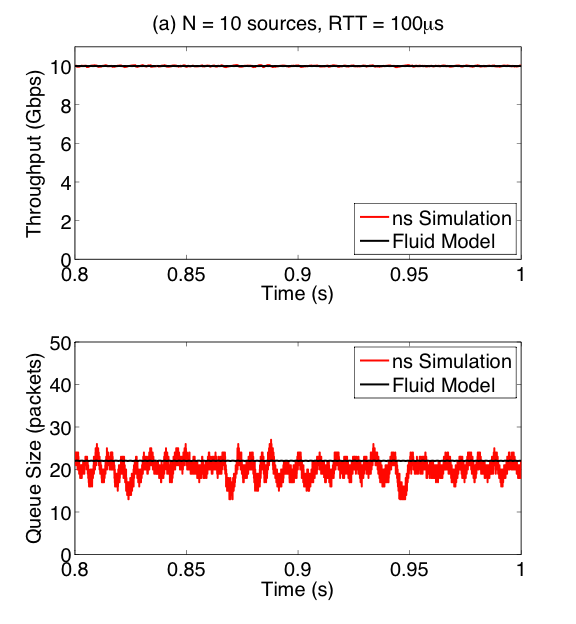 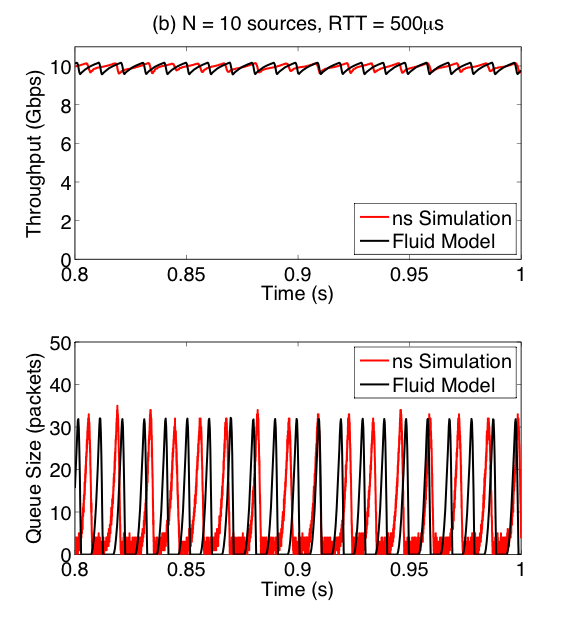 12
Linear Control Analysis
Linearization around fixed point:
all constants depend
  on C, N, ps, Gd, RAI, w
Characteristic Equation
13
QCN Stability Margin (Linear Analysis)
Using the Bodé criterion, we obtain:
The QCN control loop is (locally) stable if:
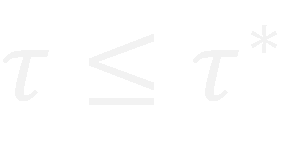 - ω*, b, β, ϒ are known constants depending on C, N, ps, Gd, RAI, w.
14
Summary
The algorithm has been extensively tested in deployment scenarios of interest 
Esp. interoperability with link-level PAUSE and TCP


The linear control theoretic analysis gives stability margins, but doesn’t provide any insight as to why QCN (and BIC-TCP) display strong stability in the face of increasing lags.

While attempting to understand this, we have uncovered a general method for improving the stability of congestion control schemes; we present this next
15
The Averaging Principle
16
The Averaging Principle (AP)‏
A controller (source) is instructed periodically to adjust the input signal (sending rate) to the plant (switch queue).
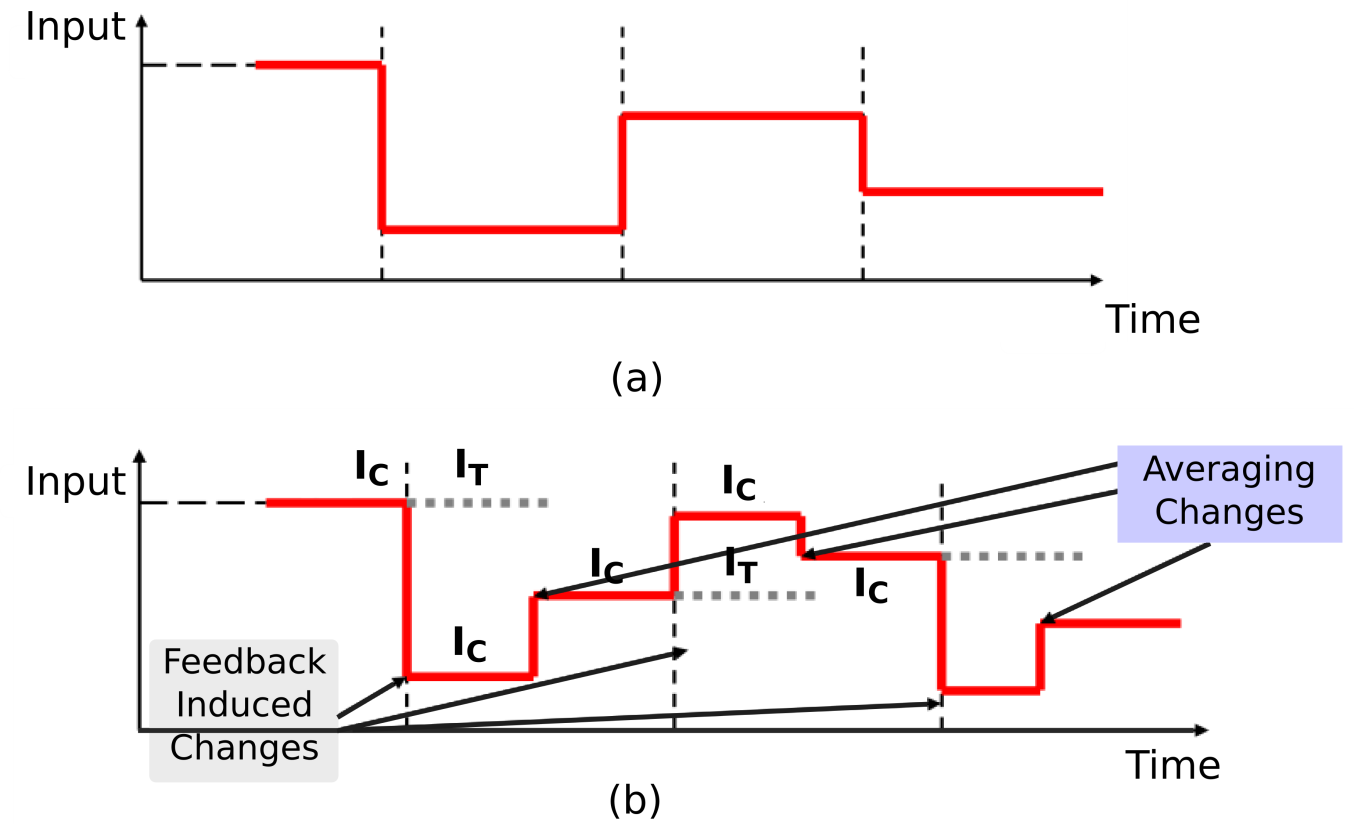 AP: controller obeys the feedback, and then voluntarily performs averaging as below
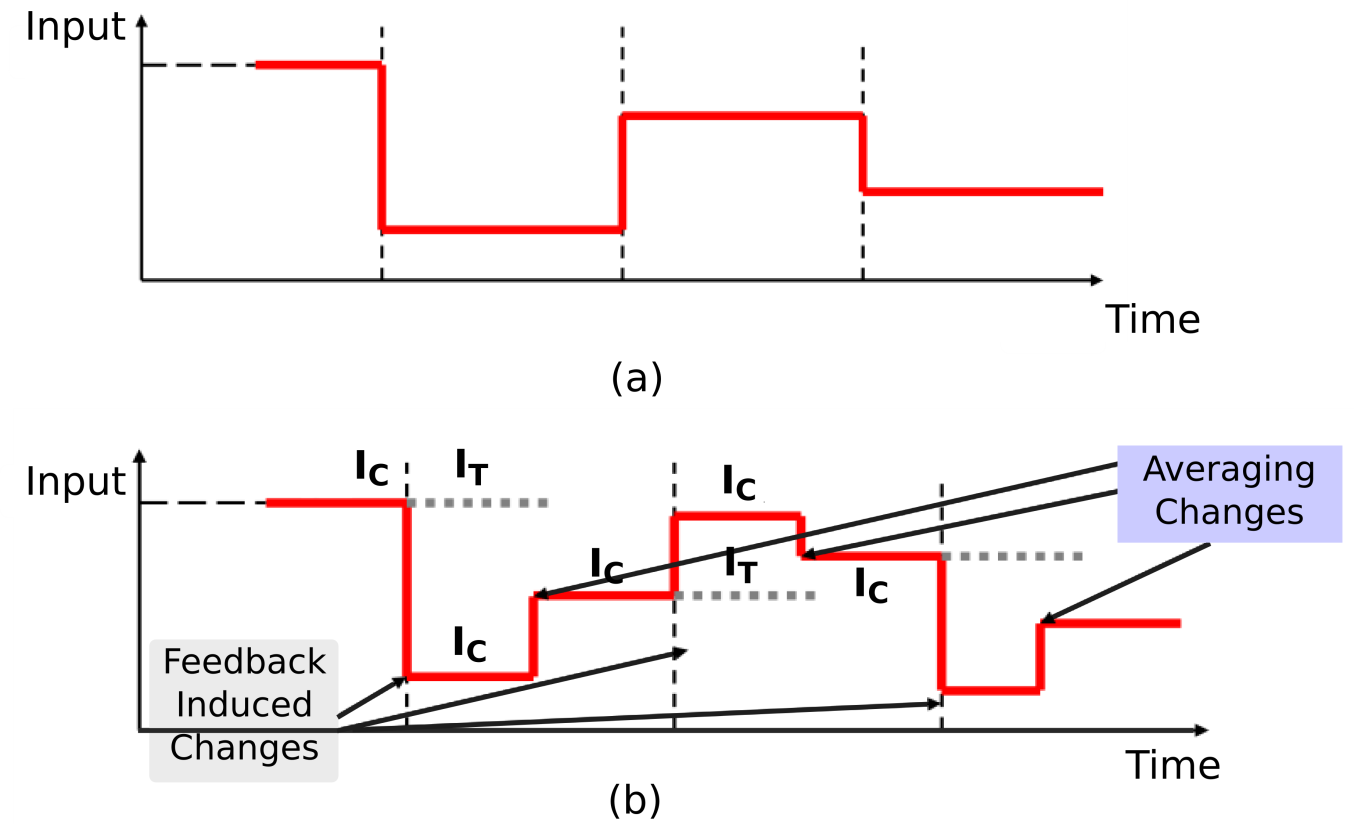 IT = Target Input
IC = Current Input
17
A Generic Control Example
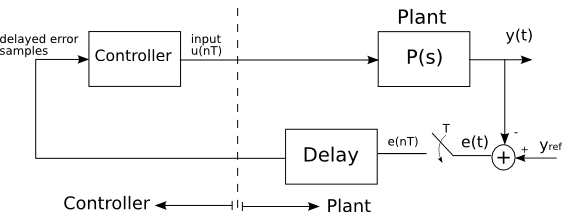 As an example, we consider the plant transfer function:
18
Step ResponseBasic AP, No Delay
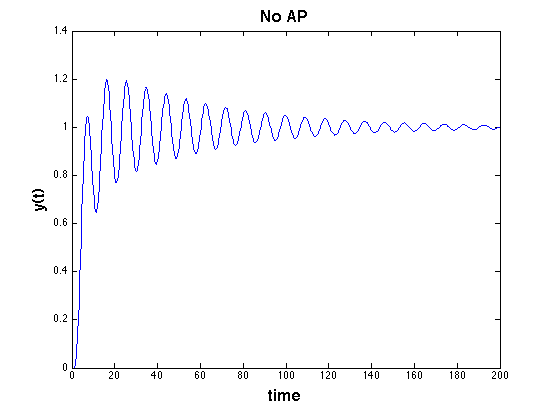 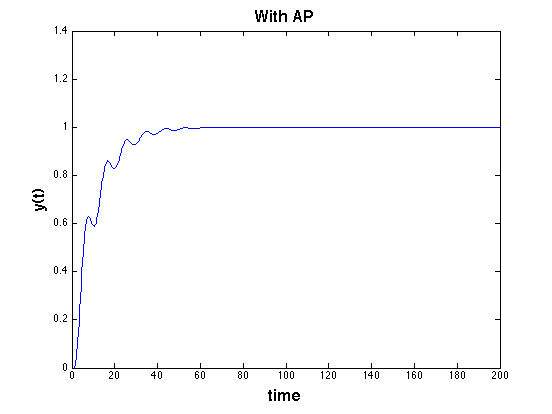 19
Step ResponseBasic AP, Delay = 8 seconds
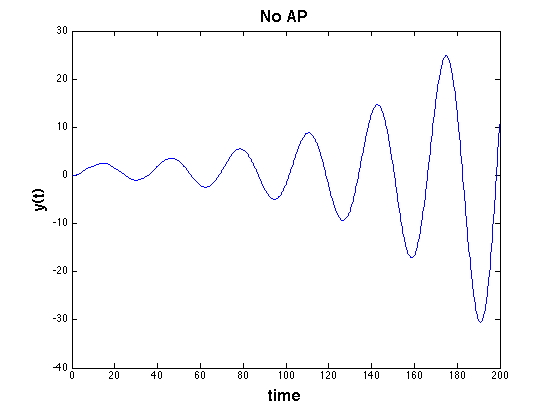 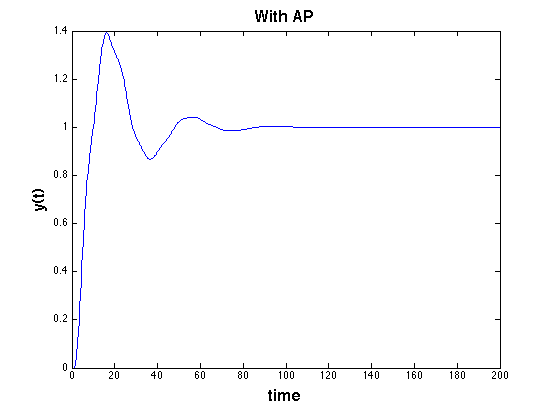 20
Step Response Two-step AP, Delay = 14 seconds
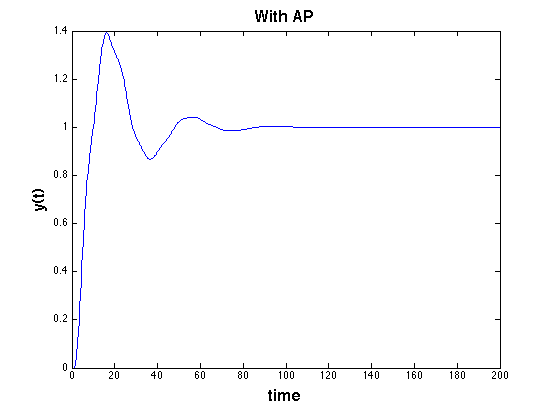 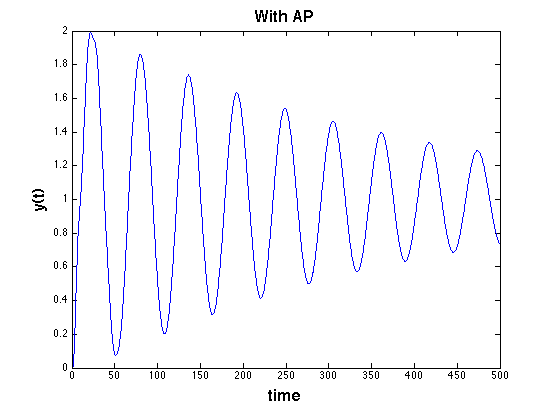 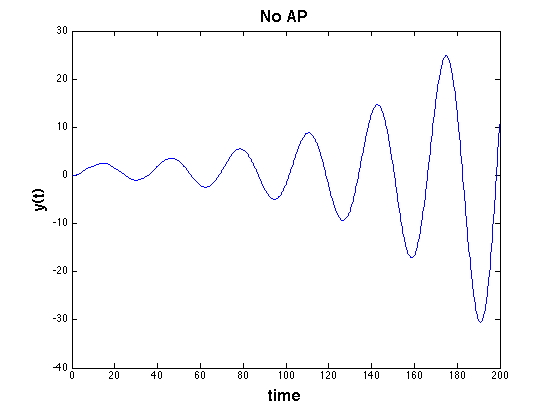 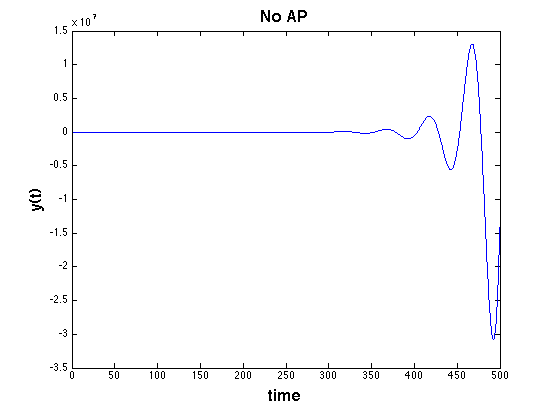 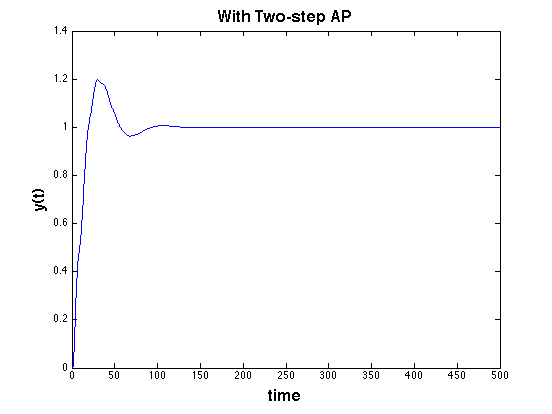 21
Step Response Two-step AP, Delay = 25 seconds
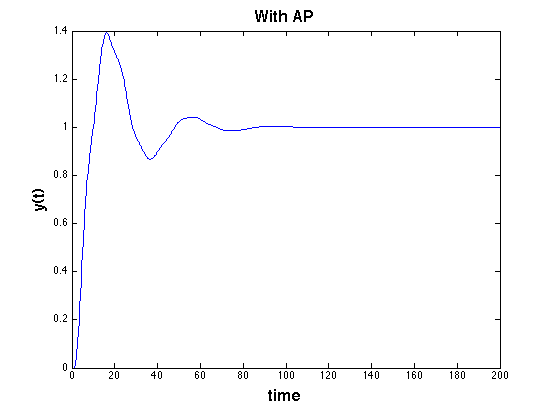 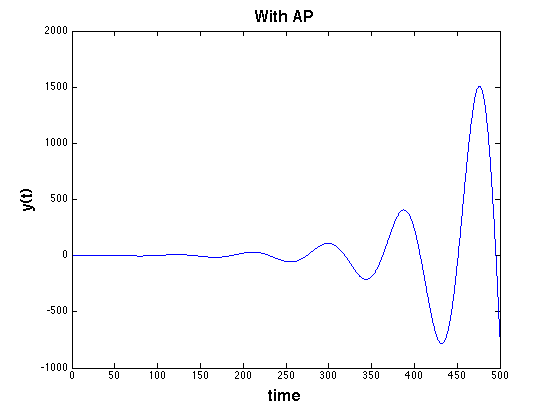 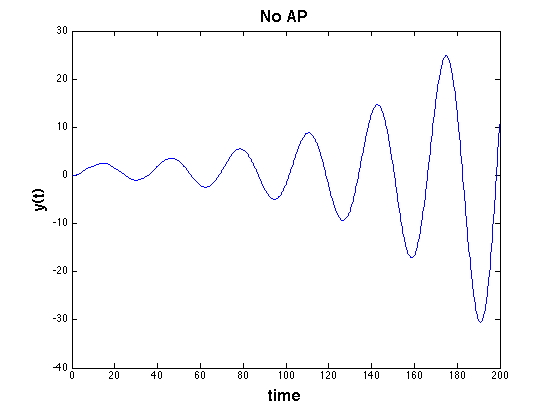 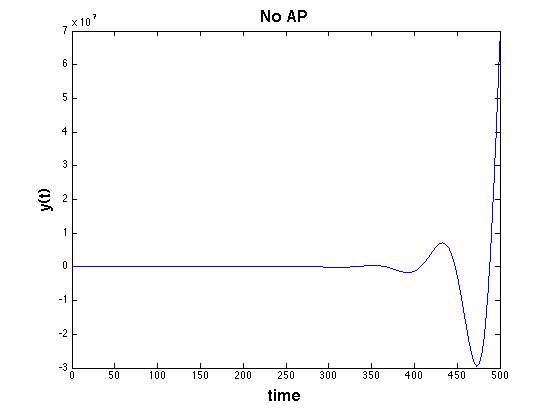 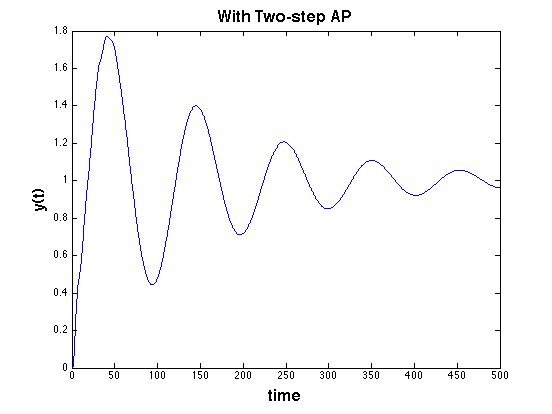 Two-step AP is even more stable than Basic AP
22
Averaging in QCN
RT
Rate
RC
Target Rate
D/8
D/4
D
D/2
Current Rate
Time
Congestion message recd
RAI
Active Increase
Rate
QCN ~ BIC-TCP
QCN-AIMD ~ TCP
Congestion message recd
23
Time
Stability: QCN-AIMD vs QCN
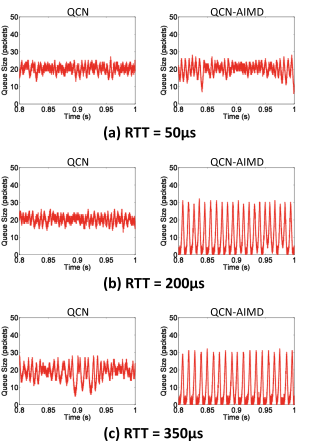 24
Understanding the AP
As mentioned earlier, the two major flavors of feedback compensation are:
Determine lags, chose appropriate gains
Feedback higher derivatives of state


We prove that AP is in a sense equivalent to both of the above.
Very useful since we don’t need to change network switches
Also, the AP is really very easy to apply; no lag-dependent optimizations of gain parameters needed
25
Equivalence of AP and PD
Source 
does AP
The AP is equivalent to adding a derivative and reducing the gain.
Regular
source
Main Result:  
	Systems 1 and 2 are algebraically equivalent: given identical input sequences, they produce identical output sequences.
26
AP vs PDNo Delay
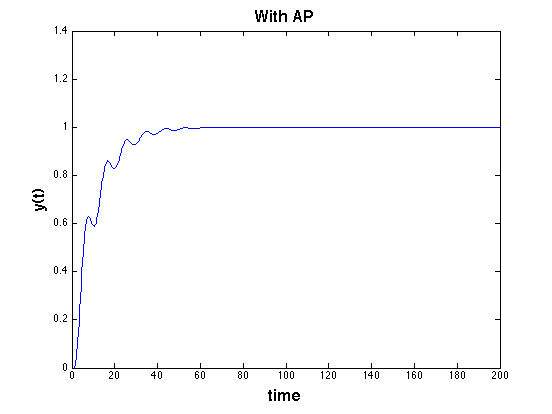 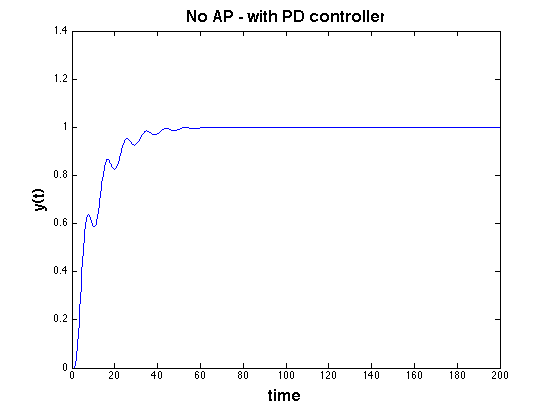 27
AP vs PDDelay = 8 seconds
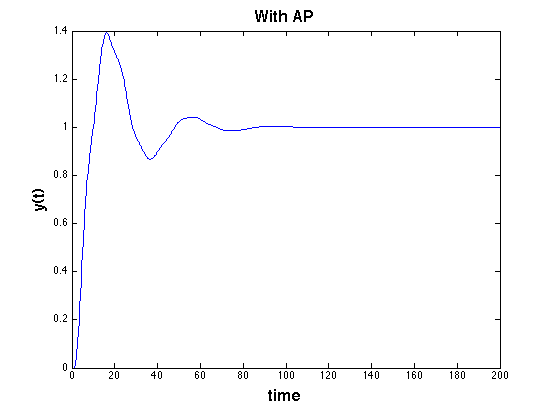 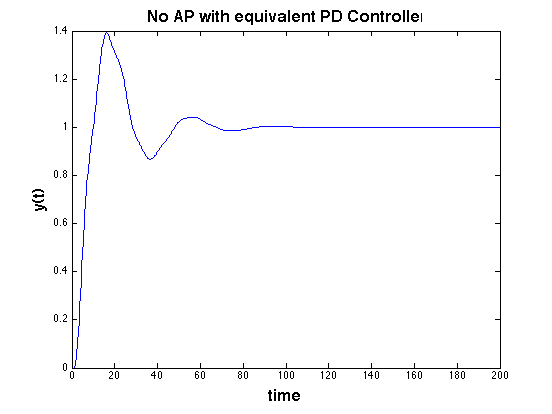 28
Proof of Equivalence
Controller
Output
Fb(nT)
?
=
+
−
Fb((n-1)T)
(n-1)T
nT
(n+1)T
Time
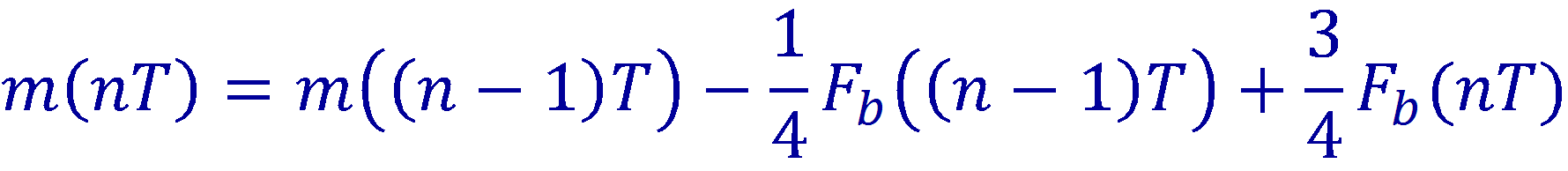 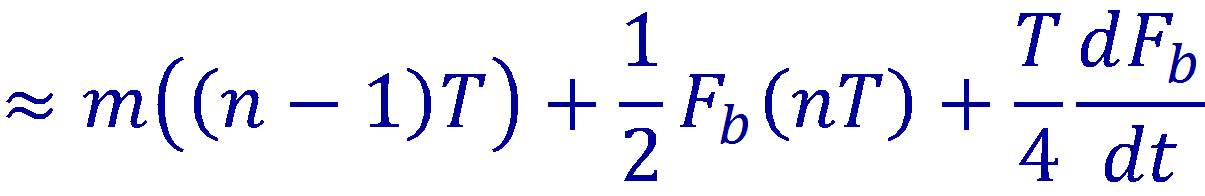 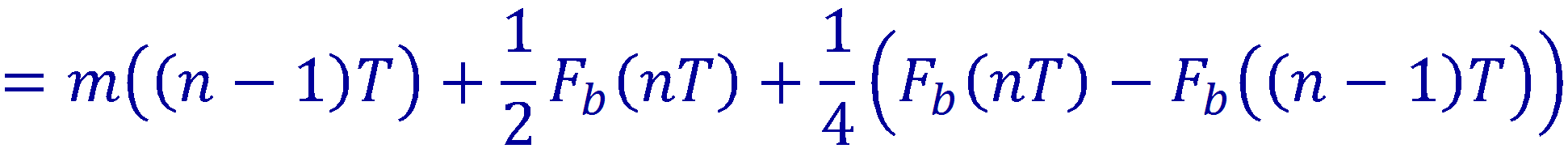 29
Summary of AP
The AP is a simple method for making many control loops (not just congestion control loops) more robust to increasing lags

Gives an understanding as to the reason why the BIC-TCP and QCN algorithms have such good delay tolerance: they do averaging repeatedly

The AP gives the stabilizing effect of a PD controller, without requiring an additional derivative to be taken at the switch.
30
31